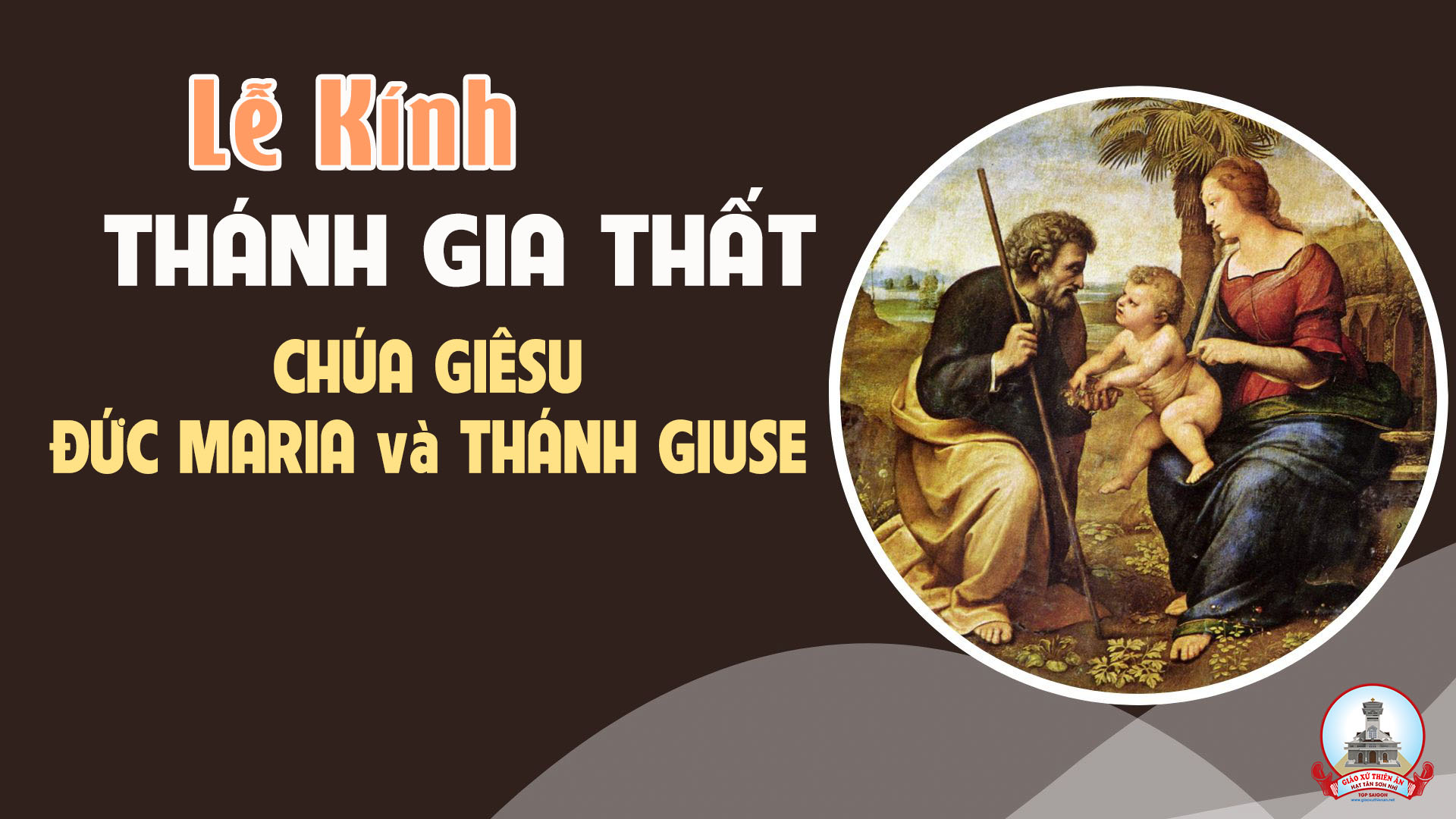 TẬP HÁT CỘNG ĐOÀN
Đk: Muôn đời Chúa vẫn nhớ Giao ước Ngài đã lập ra.
Tk1: Hãy cảm tạ Chúa, cầu khấn Thánh Danh. Loan báo kỳ công Ngài giữa muôn dân nước. Hát xướng lên theo nhịp đàn ngợi khen Chúa, và gẫm suy sự việc Chúa đã làm.
Alleluia-alleluia:
Thuở xưa, nhiều lần và nhiều cách, Thiên Chúa đã phán dạy cho ông chúng ta qua các tiên tri, trong những ngày sau hết này, Ngài đã phán dạy chúng ta qua Người Con.
Alleluia.
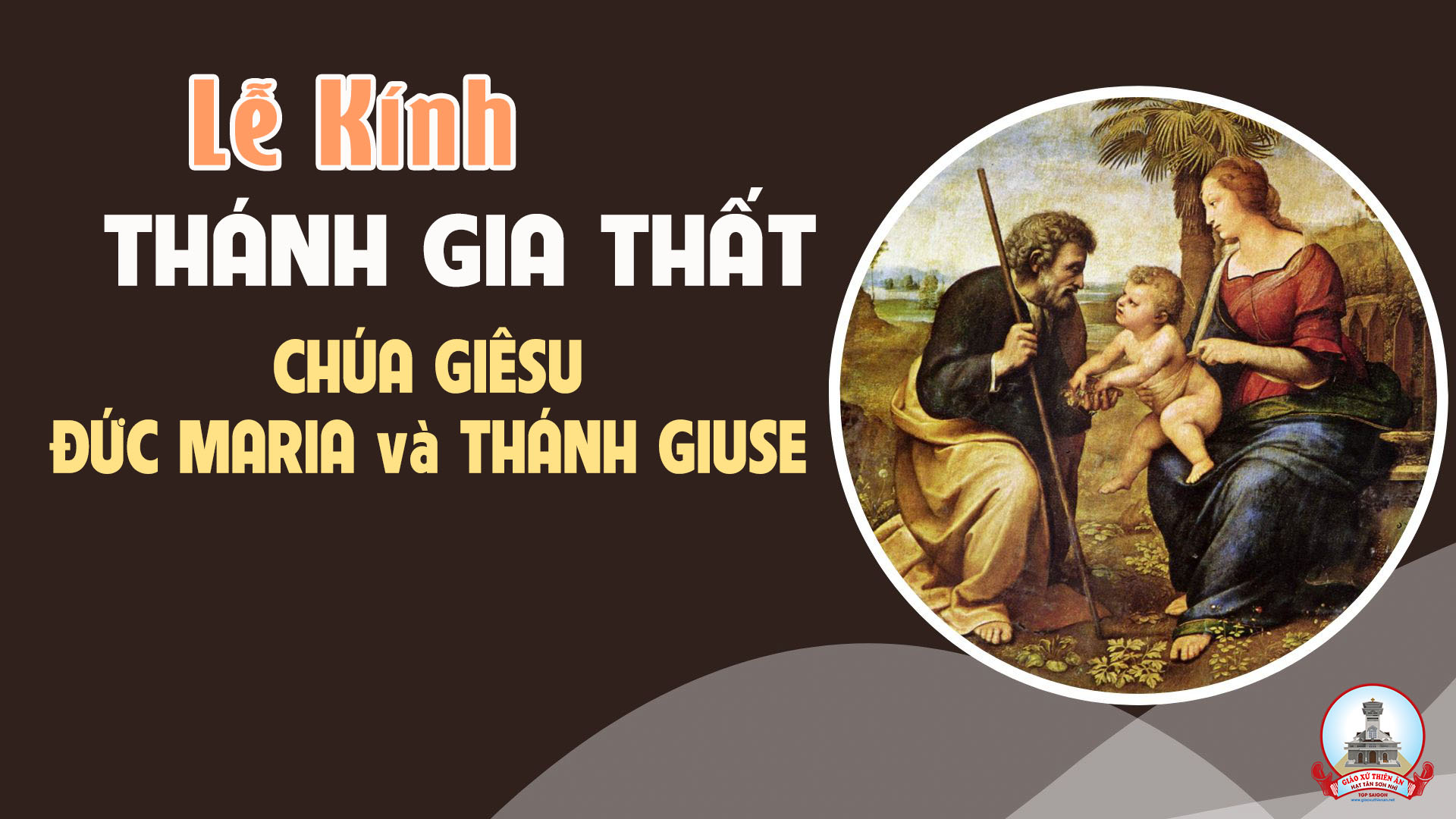 Ca Nhập lễ
Hân Hoan Muôn LờiMai Thiện
Tk1: Hân hoan muôn lời mừng kính Thánh Gia, phúc ân dư đầy tình yêu thắm tươi chan hòa. Cuộc đời dương thế tuyệt vời, gương lành phúc đức để danh thơm thiên thu.
Đk: Dâng lên Chúa lời tạ ơn, đã ban cho nhân loại chính Con yêu của Ngài. Mẹ Ma-ri-a và Thánh Giu-se nên Thánh Gia suối nguồn ơn cứu độ.
Tk2: Bao la ân tình đời sống Thánh Gia, dẫu trong âm thầm mà nên mẫu gương mọi nhà. Nhọc nhằn lao tác cùng xẻ chia đời nhân thế với tin yêu phó thác.
Đk: Dâng lên Chúa lời tạ ơn, đã ban cho nhân loại chính Con yêu của Ngài. Mẹ Ma-ri-a và Thánh Giu-se nên Thánh Gia suối nguồn ơn cứu độ.
Tk3: Vui trong chiêm niệm đời sống hiến dâng, Thánh Gia kêu mời tình yêu trắng trong vẹn toàn. Đường đời gian khó trải qua lao nhọc, tân toan hưởng phúc lộc vinh quang.
Đk: Dâng lên Chúa lời tạ ơn, đã ban cho nhân loại chính Con yêu của Ngài. Mẹ Ma-ri-a và Thánh Giu-se nên Thánh Gia suối nguồn ơn cứu độ.
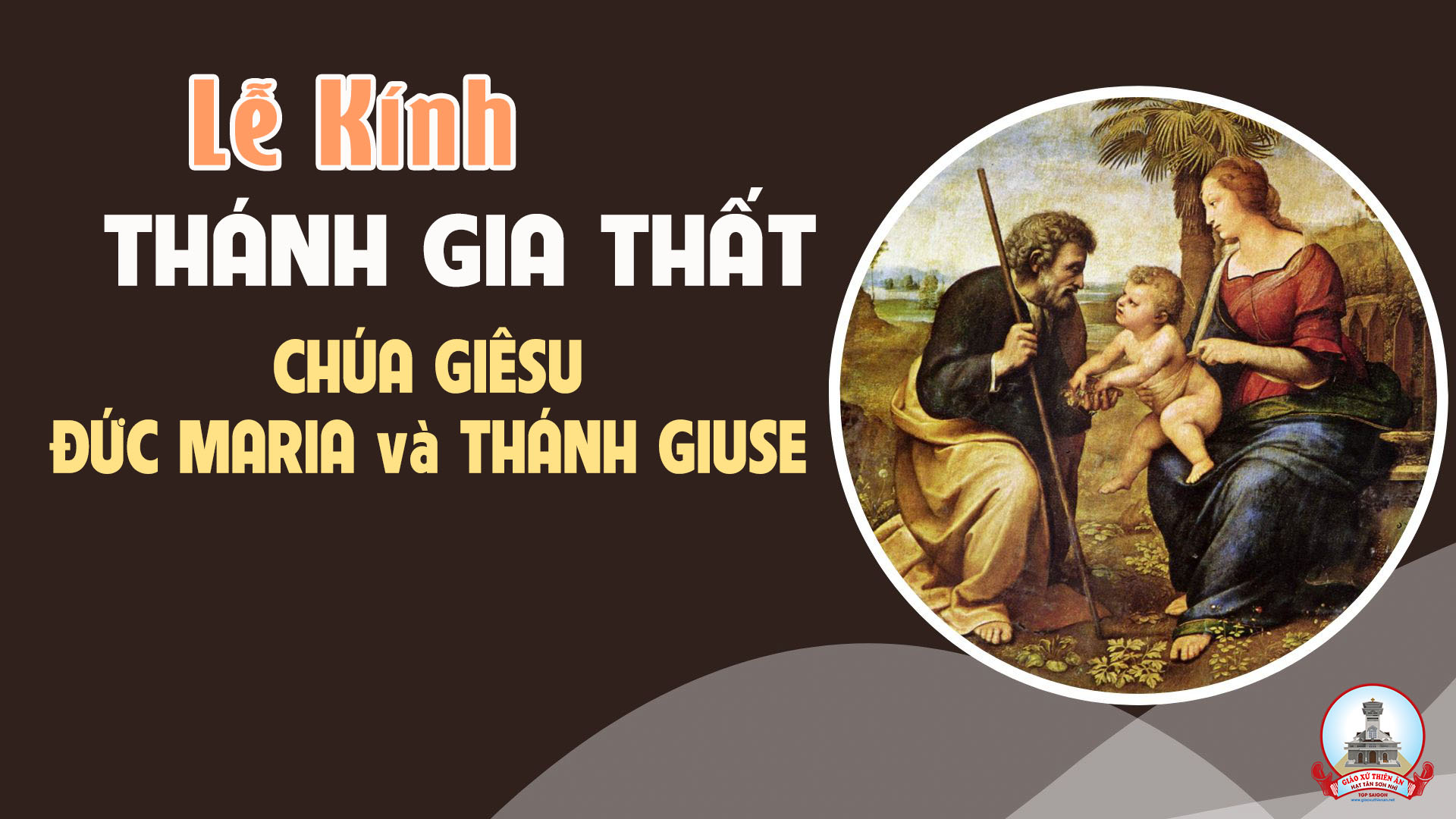 KINH VINH DANH
Ca Lên Đi 2
KINH VINH DANH
Chủ tế: Vinh danh Thiên Chúa trên các tầng trời. Và bình an dưới thế, bình an dưới thế cho người thiện tâm.
Chúng con ca ngợi Chúa. Chúng con chúc tụng Chúa. Chúng con thờ lạy Chúa. Chúng con tôn vinh Chúa. Chúng con cảm tạ Chúa vì vinh quang cao cả Chúa.
Lạy Chúa là Thiên Chúa, là Vua trên trời, là Chúa Cha toàn năng. Lạy Con Một Thiên Chúa, Chúa Giê-su Ki-tô.
Lạy Chúa là Thiên Chúa, là Chiên Thiên Chúa, là Con Đức Chúa Cha. Chúa xoá tội trần gian, xin thương, xin thương, xin thương xót chúng con.
Chúa xoá tội trần gian, Xin nhận lời chúng con cầu khẩn. Chúa ngự bên hữu Đức Chúa Cha, xin thương, xin thương, xin thương xót chúng con.
Vì lạy Chúa Giê-su Ki-tô, chỉ có Chúa là Đấng Thánh, chỉ có Chúa là Chúa, chỉ có Chúa là Đấng Tối Cao, cùng Đức Chúa Thánh Thần trong vinh quang Đức Chúa Cha. A-men. A-men.
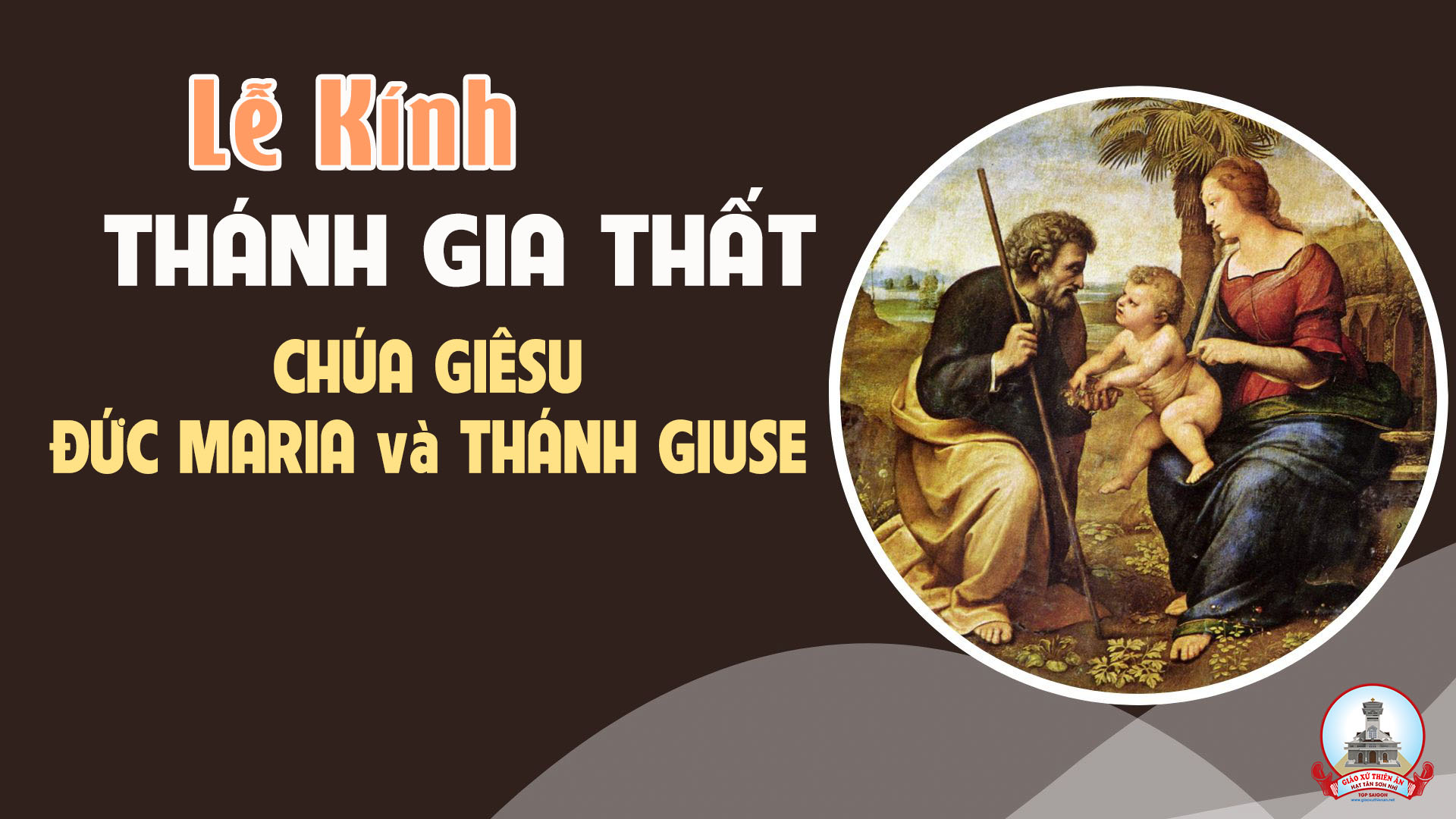 KINH VINH DANH
Chủ tế: Vinh danh Thiên Chúa trên các tầng trời.A+B: Và bình an dưới thế cho người thiện tâm.
A: Chúng con ca ngợi Chúa.
B: Chúng con chúc tụng Chúa. A: Chúng con thờ lạy Chúa. 
B: Chúng con tôn vinh Chúa.
A: Chúng con cảm tạ Chúa vì vinh quang cao cả Chúa.
B: Lạy Chúa là Thiên Chúa, là Vua trên trời, là Chúa Cha toàn năng.
A: Lạy con một Thiên Chúa,
Chúa Giêsu Kitô.
B: Lạy Chúa là Thiên Chúa, là Chiên Thiên Chúa là Con Đức Chúa Cha.
A: Chúa xóa tội trần gian, xin thương xót chúng con.
B: Chúa xóa tội trần gian, xin nhậm lời chúng con cầu khẩn.
A: Chúa ngự bên hữu Đức Chúa Cha, xin thương xót chúng con.
B: Vì lạy Chúa Giêsu Kitô, chỉ có Chúa là Đấng Thánh.
Chỉ có Chúa là Chúa, chỉ có Chúa là đấng tối cao.
A+B: Cùng Đức Chúa Thánh Thần trong vinh quang Đức Chúa Cha. 
Amen.
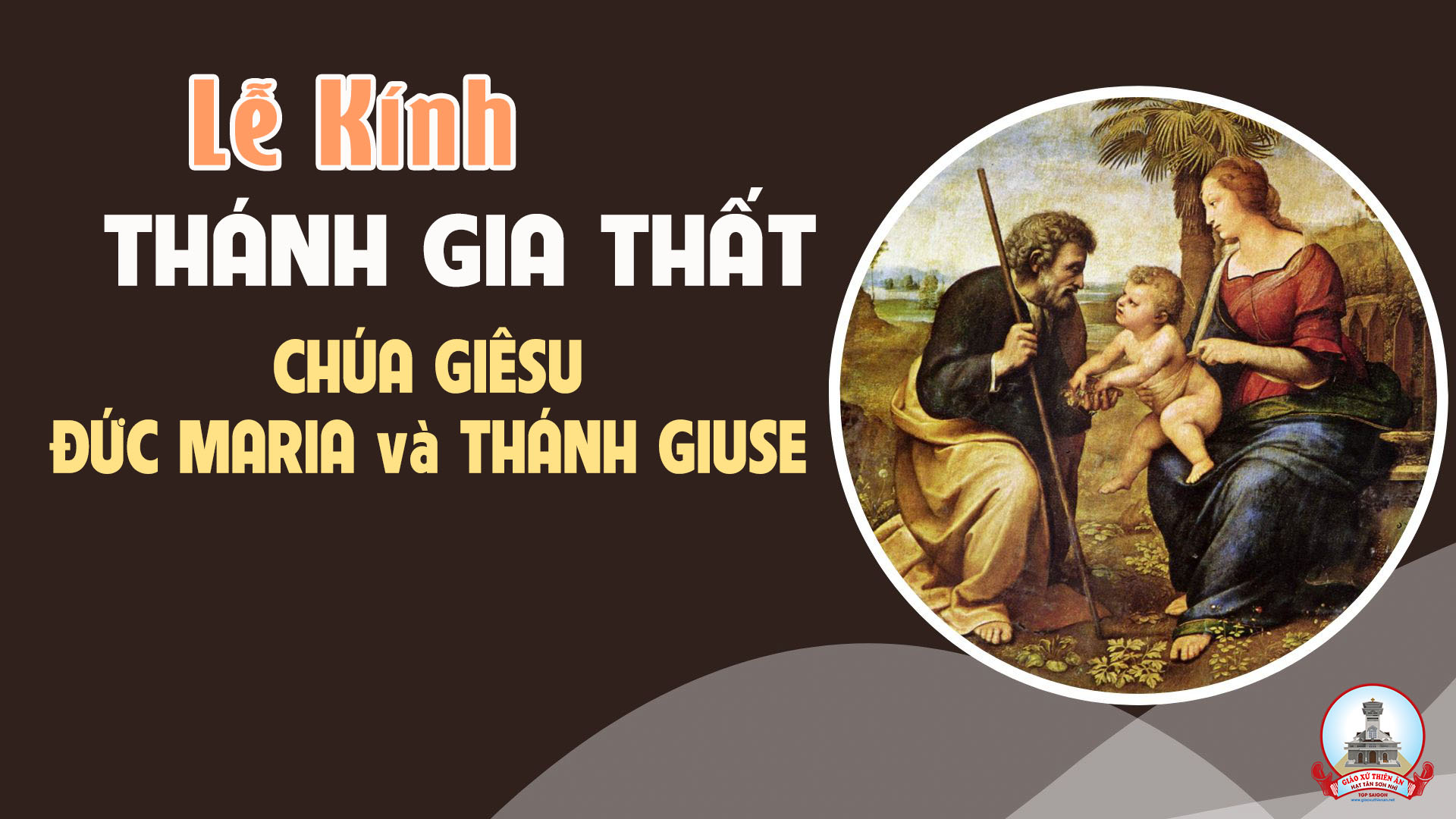 Bài đọc 1
Một kẻ do chính ngươi sinh ra, mới thừa kế ngươi.
Bài trích sách Sáng thế.
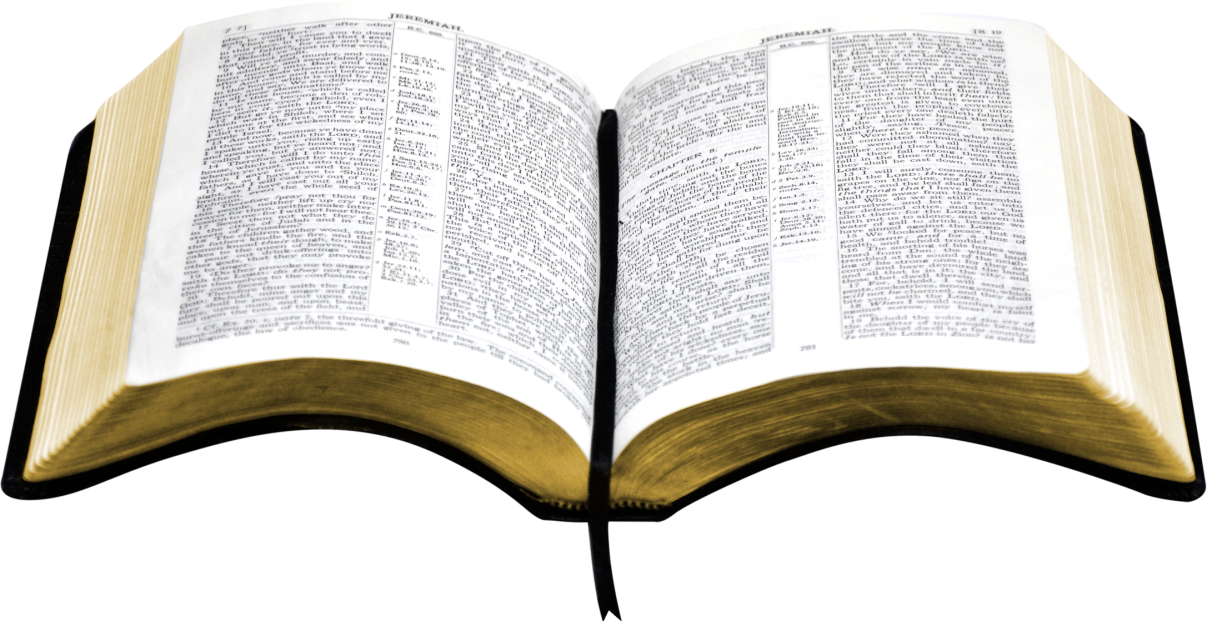 Thánh vịnh 104
Lễ Thánh Gia Thất
Năm B
Kim Long 04 Câu
Đk: Muôn đời Chúa vẫn nhớ Giao ước Ngài đã lập ra.
Tk1: Hãy cảm tạ Chúa, cầu khấn Thánh Danh. Loan báo kỳ công Ngài giữa muôn dân nước. Hát xướng lên theo nhịp đàn ngợi khen Chúa, và gẫm suy sự việc Chúa đã làm.
Đk: Muôn đời Chúa vẫn nhớ Giao ước Ngài đã lập ra.
Tk2: Hãy tự hào mãi vì có Thánh Danh. Ai những tìm kiếm Ngài hãy mau vui sướng. Kiếm Chúa luôn, trông nhờ quyền uy tay Chúa và chẳng ngưng tìm diện kiến nhan Ngài.
Đk: Muôn đời Chúa vẫn nhớ Giao ước Ngài đã lập ra.
Tk3: Hỡi nô bộc Chúa, dòng dõi Áp-ram, con cháu Ngài tuyển chọn thuộc nhà Gia-cóp. Đức Chúa ta muôn đời Ngài là Thiên Chúa, Ngài quyết chi, địa cầu phải tuân hành.
Đk: Muôn đời Chúa vẫn nhớ Giao ước Ngài đã lập ra.
Tk4: Những điều thề hứa Ngài vẫn nhớ luôn. Giao ước Ngài đã lập ngàn đời kiên vững. Chính Chúa thương đoan thề cùng I-sa-ác, hiệp ước xưa Ngài lập với A-a-ron.
Đk: Muôn đời Chúa vẫn nhớ Giao ước Ngài đã lập ra.
Bài đọc 2
Đức tin của ông Áp-ra-ham, của bà Xa-ra và của ông I-xa-ác.
Bài trích thư gửi tín hữu Híp-ri.
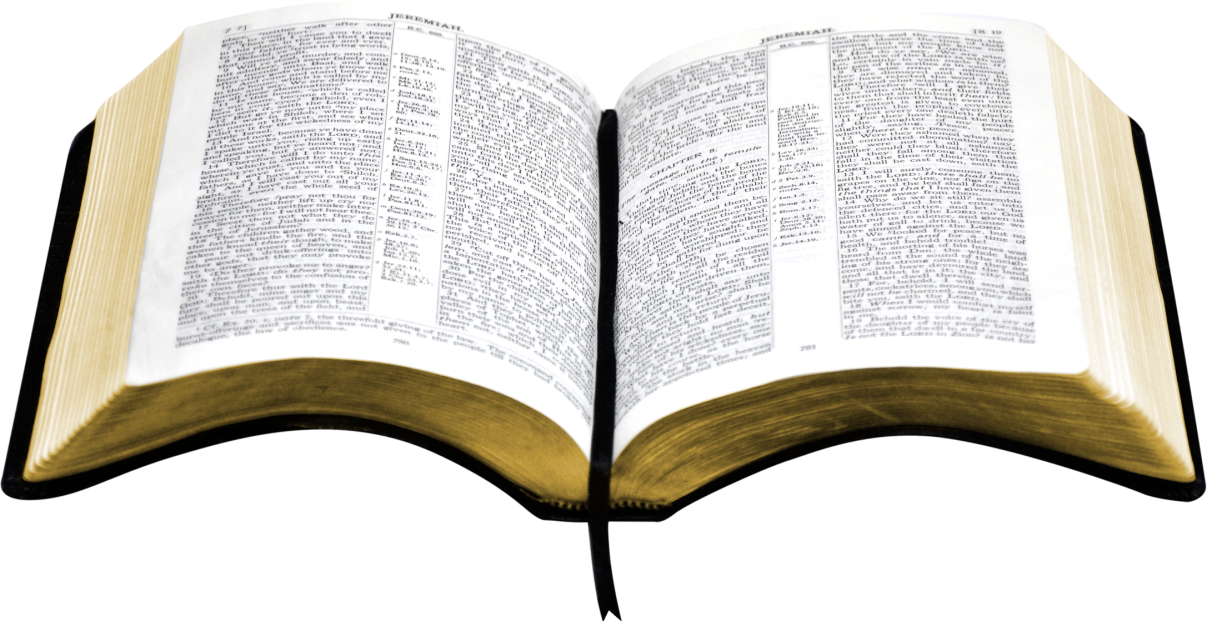 Alleluia-alleluia:
Thuở xưa, nhiều lần và nhiều cách, Thiên Chúa đã phán dạy cho ông chúng ta qua các tiên tri, trong những ngày sau hết này, Ngài đã phán dạy chúng ta qua Người Con.
Alleluia.
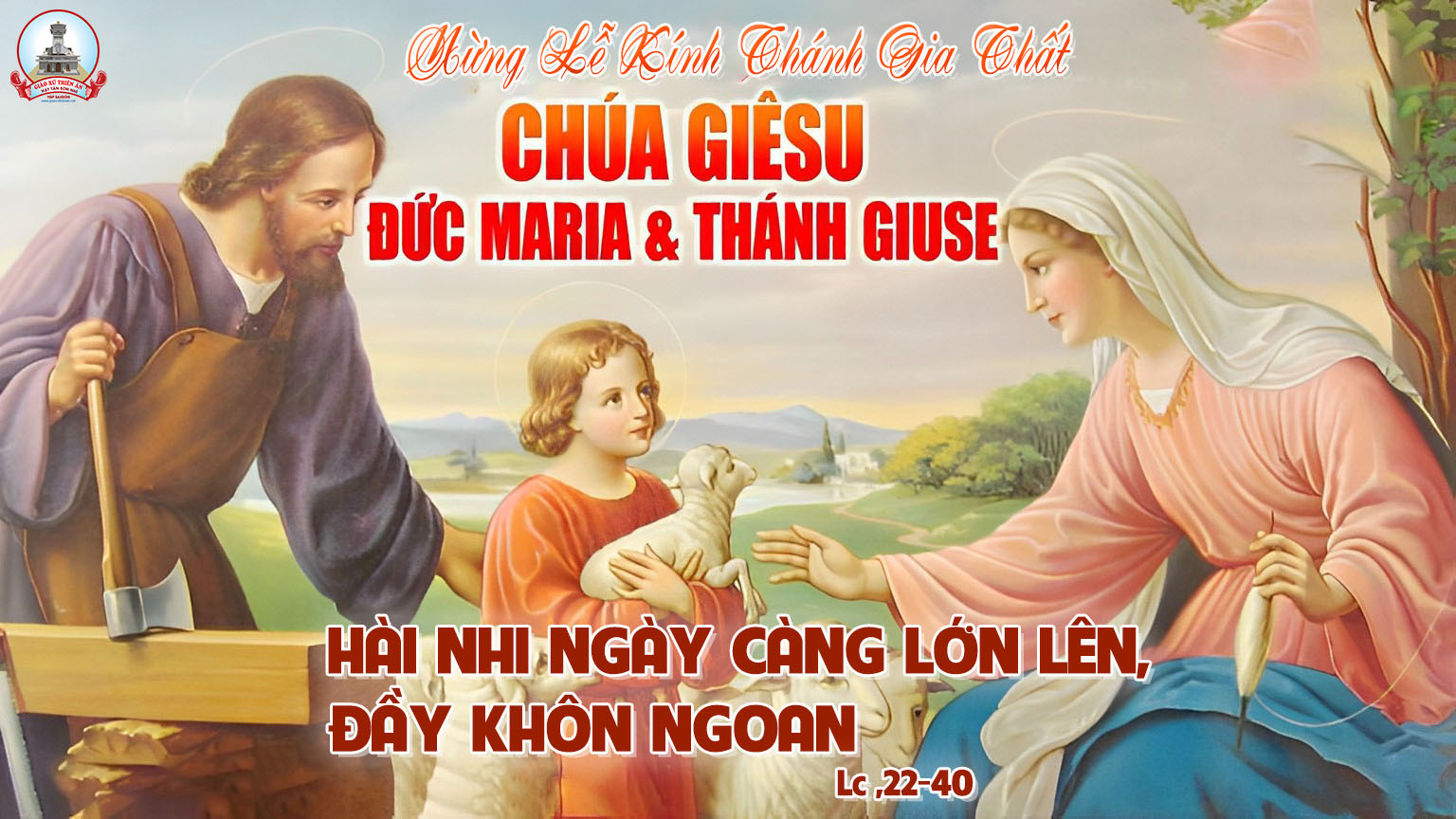 LỜI NGUYỆN TÍN HỮU
Đức Giêsu đã làm cho Thánh gia trở nên đền thánh của sự sống, của tình thương, và của niềm vâng phục ý Chúa. Hôm nay mừng lễ Thánh Gia, chúng ta đặc biệt hướng về các gia đình và dâng lời cầu nguyện.
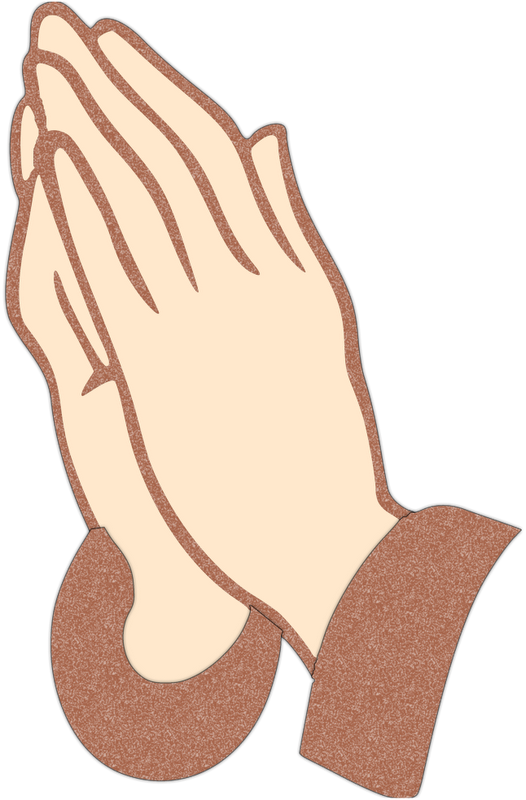 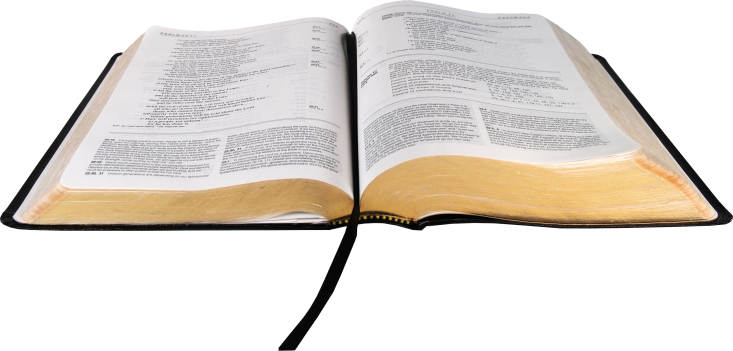 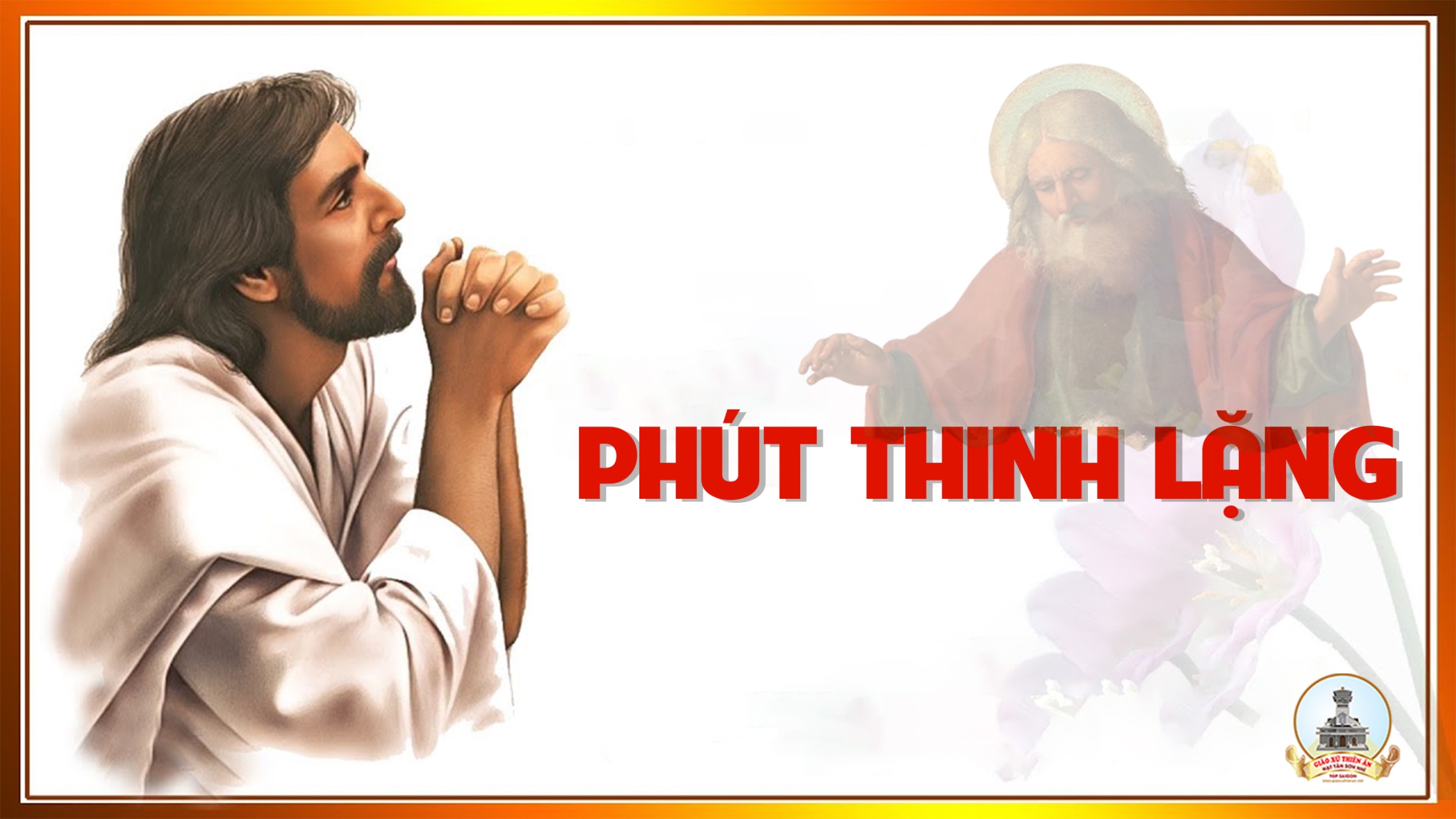 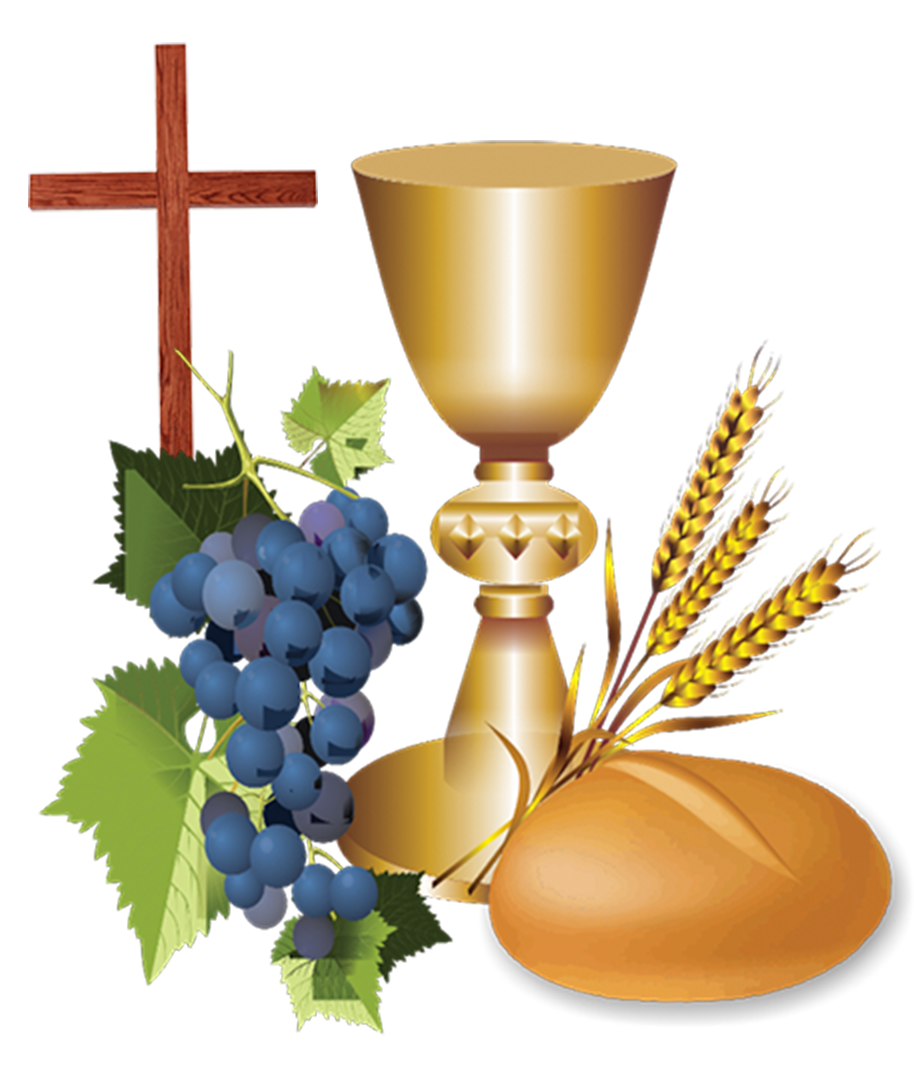 Ca Dâng Lễ
Tình Yêu Mến
Cao Huy Hoàng
Tk1: Cuộc đời này con có gì mà dâng Chúa đâu. Những luống cày sâu trời tối mau cha chưa kịp về; Mẹ bận rộn từng ngày lo no cơm ấm áo; Có chi đâu Ngài ơi có chi dâng Ngài.
Đk: Con xin tiến dâng lên tình yêu mến. Nhờ những hy sinh được êm ấm gia đình. Con xin tiến dâng lên tình yêu mến. Nguyện Chúa đoái thương gia đình con được bình yên.
Tk2: Đời tuyệt vời luôn thắm nồng tình yêu thiết tha. Gương sáng mẹ cha ngày tháng qua luôn luôn hiền hoà; Mẹ dặn dò đừng buồn nhau không vui mái ấm. Mến yêu nhau đẹp sao lễ dâng lên Ngài.
Đk: Con xin tiến dâng lên tình yêu mến. Nhờ những hy sinh được êm ấm gia đình. Con xin tiến dâng lên tình yêu mến. Nguyện Chúa đoái thương gia đình con được bình yên.
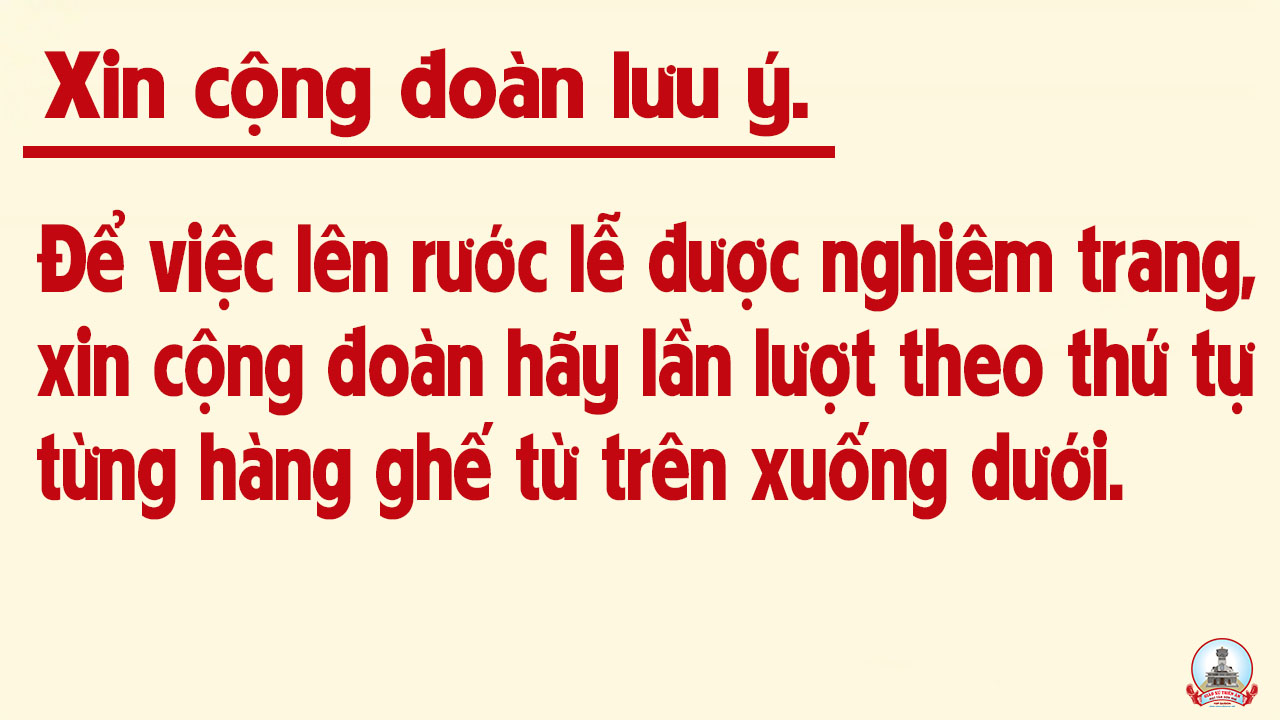 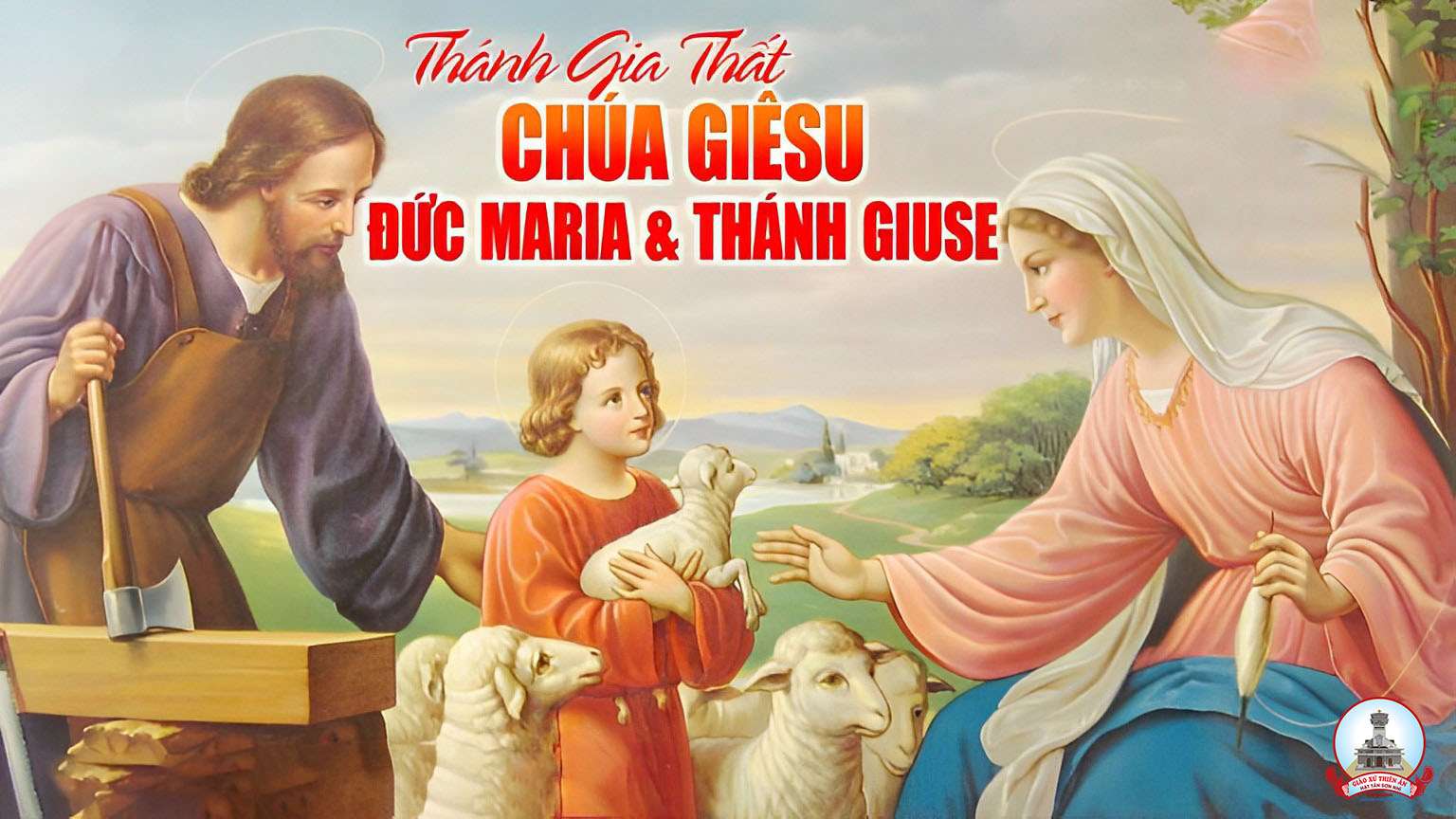 Ca Nguyện Hiệp lễ
Bên Máng Cỏ 1
Nguyễn Duy
Tk1: Con quỳ bên máng cỏ tưởng nhớ về năm xưa. Đêm nao Chúa vào đời, đêm nao Chúa làm người. Ngôi Lời Con Chúa Trời bỏ cõi trời xa xôi. Khai sinh ngày cứu rỗi cho muôn loài khắp nơi.
Đk: Giê-su, Người có biết con mong phút giây này, được quỳ bên Chúa đây hiến dâng muôn tình say. Đêm nay nguồn ân thánh trào dâng trong muôn lòng, thỏa bao niềm ước mong cuộc đời sáng Tin Mừng.
Tk2: Bây giờ con có gì để hiến tặng Thơ Nhi. Trong đêm thánh tuyệt vời, yêu thương Chúa vào đời. Đây lòng con bé nhỏ một kiếp người bơ vơ. Đơn sơ quỳ bên Chúa dâng lên lòng thiết tha.
Đk: Giê-su, Người có biết con mong phút giây này, được quỳ bên Chúa đây hiến dâng muôn tình say. Đêm nay nguồn ân thánh trào dâng trong muôn lòng, thỏa bao niềm ước mong cuộc đời sáng Tin Mừng.
Tk3: Xin được như Đức Mẹ quỳ gối cùng Giu-se. Tri ân Chúa ngàn đời câu ca thắm ngàn lời. Xin nhẹ nâng phím đàn cùng sứ thần ca vang. Tung hô nguồn ánh sáng đêm nay vào thế gian.
Đk: Giê-su, Người có biết con mong phút giây này, được quỳ bên Chúa đây hiến dâng muôn tình say. Đêm nay nguồn ân thánh trào dâng trong muôn lòng, thỏa bao niềm ước mong cuộc đời sáng Tin Mừng.
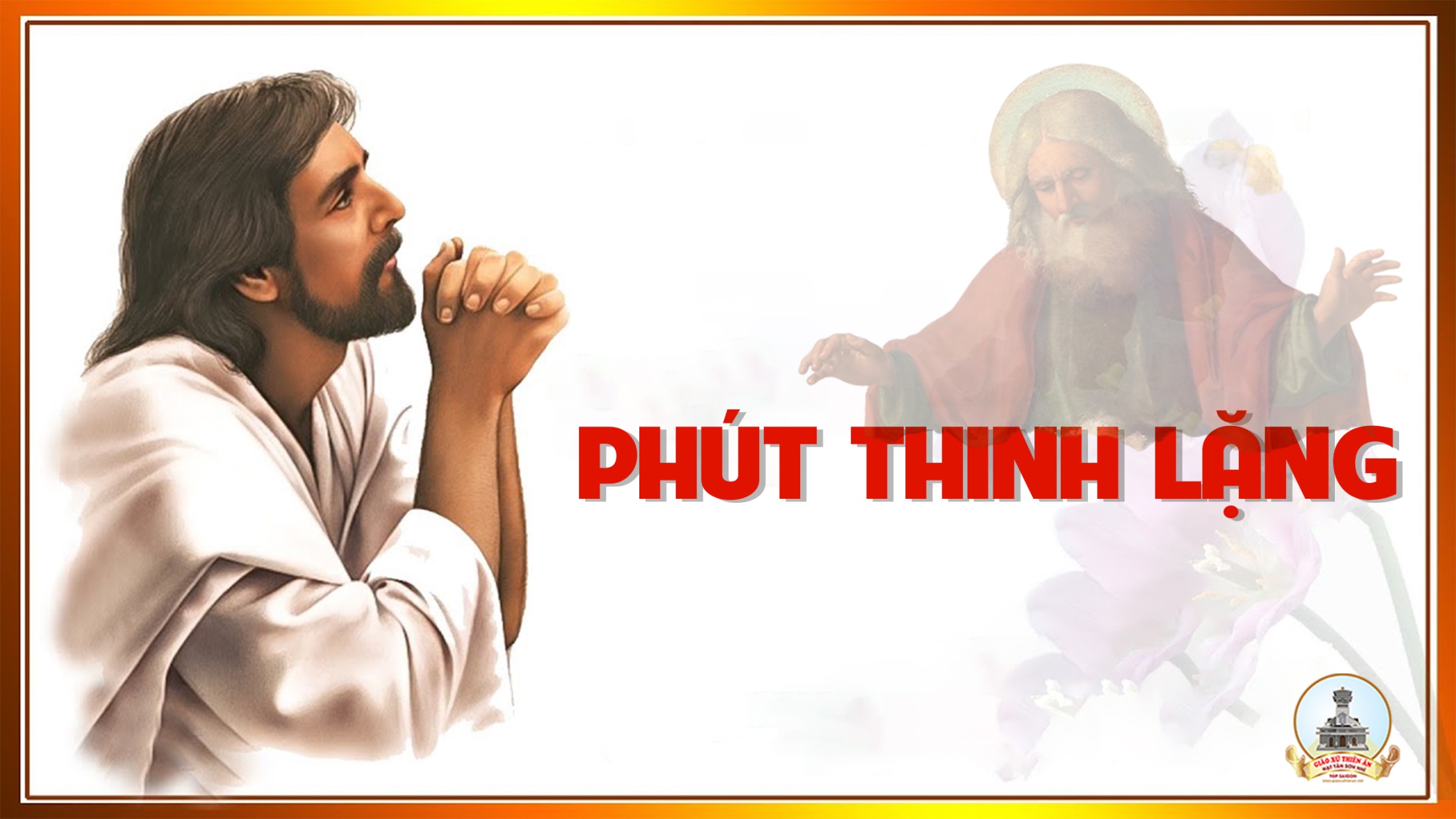 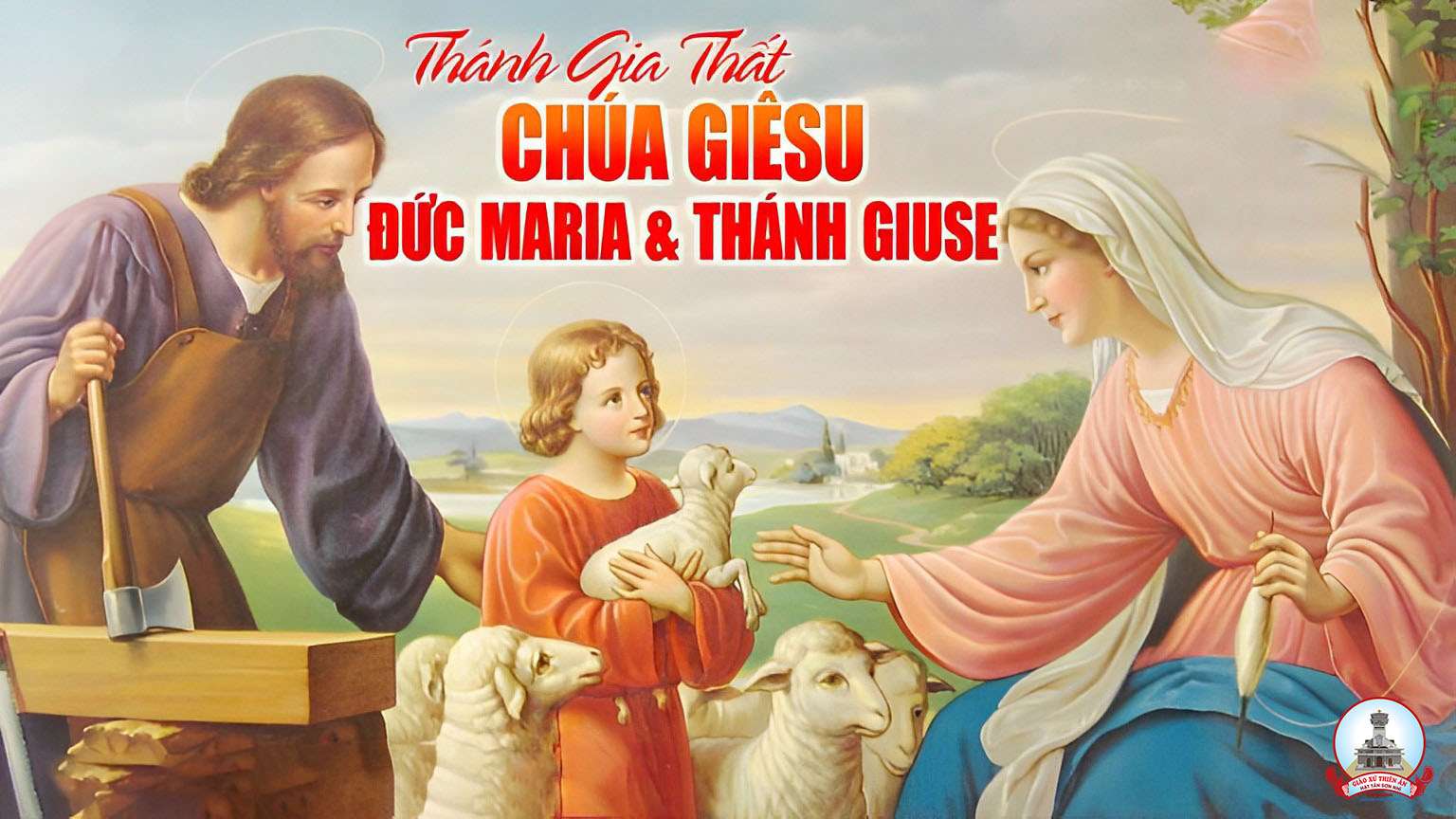 Ca Kết Lễ
 Noi Gương Thánh Gia
Viết Chung
Tk1: Một nhà trên dưới thuận hoà, như vườn cây tốt rộn ràng hương hoa. Một nhà ân đức gần xa, yêu người yêu Chúa hạnh phúc chan hoà.
Đk: Noi gương đời sống Thánh Gia, trăm sông ngàn núi cũng vượt qua. Thương yêu hiệp nhất không chia lìa, Chúa luôn ở giữa gia đình ta.
Tk2: Một nhà ăn ở ngay lành, ân cần sau trước thuận tình sơ quen. Một nhà giông tố lặng yên, vui buồn chia sớt thuỷ chung trọn niềm.
Đk: Noi gương đời sống Thánh Gia, trăm sông ngàn núi cũng vượt qua. Thương yêu hiệp nhất không chia lìa, Chúa luôn ở giữa gia đình ta.
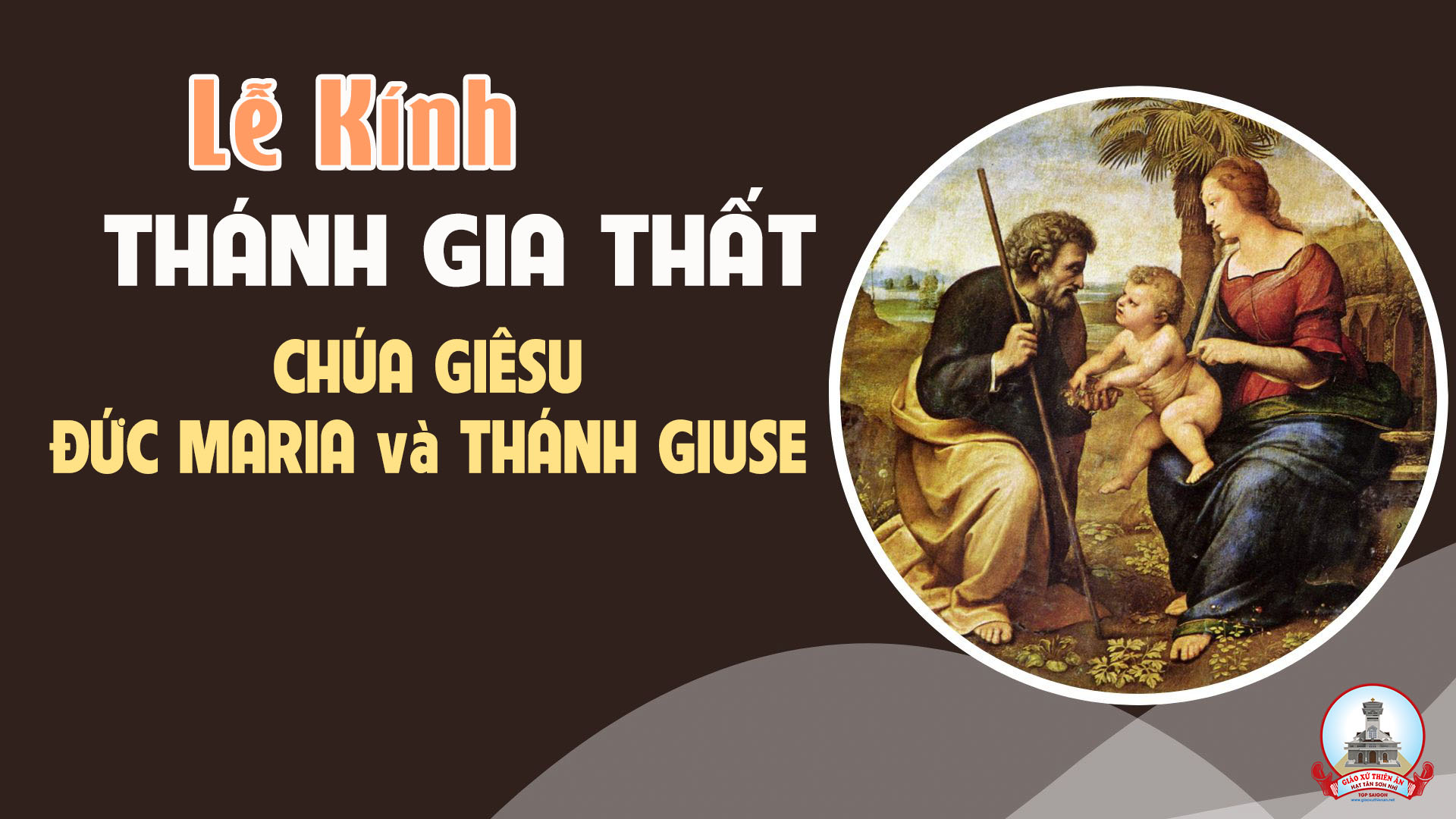